Анализ заключений экспертов при мототранспортной травме(Пенкин А.С., Ветров В.Г.)
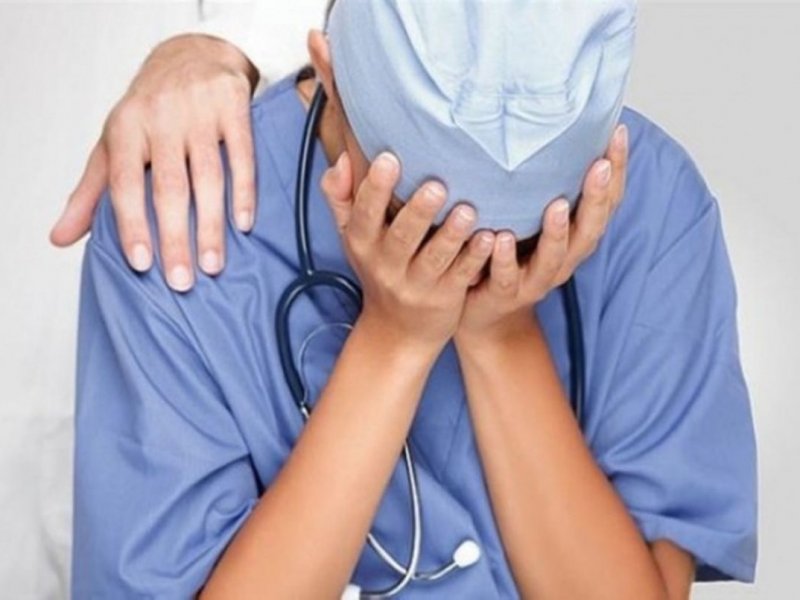 Краснодарский край
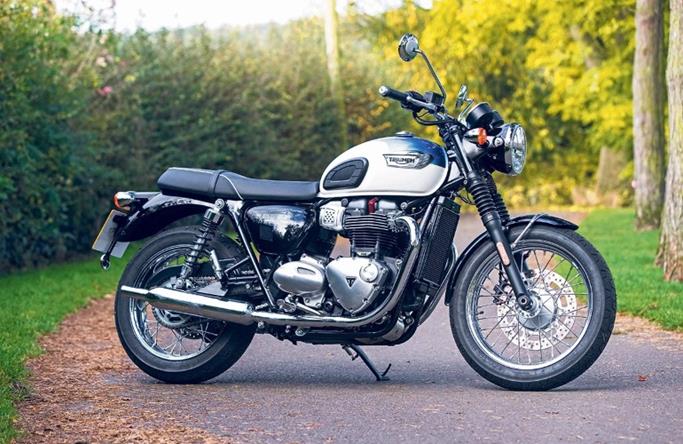 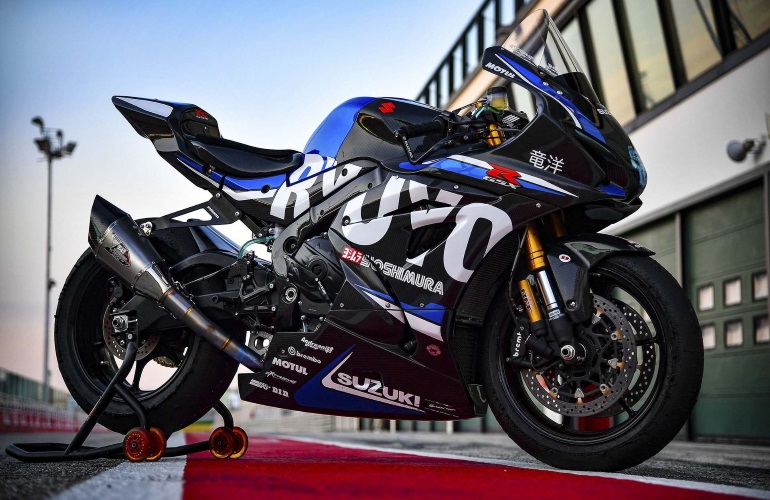 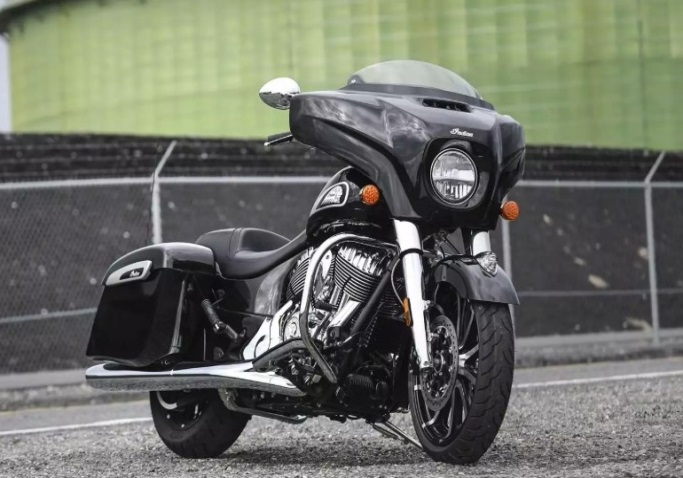 Люкс-круизер
Классический мотоцикл
Супербайк
В городе Краснодаре, по данным пресс-службы городской администрации, в 2016 году зарегистрировано более 440 тысяч единиц транспортных средств. Краснодар занимает первое место в России по количеству автомобилей на душу населения -  437 авто на 1000 жителей, для сравнения в Москве - 417. Ежегодно число автомобилей на дорогах города возрастает на 15–20 тысяч единиц. В столицу Кубани ежедневно въезжают около 150 тысяч автомобилей.
г. Краснодар
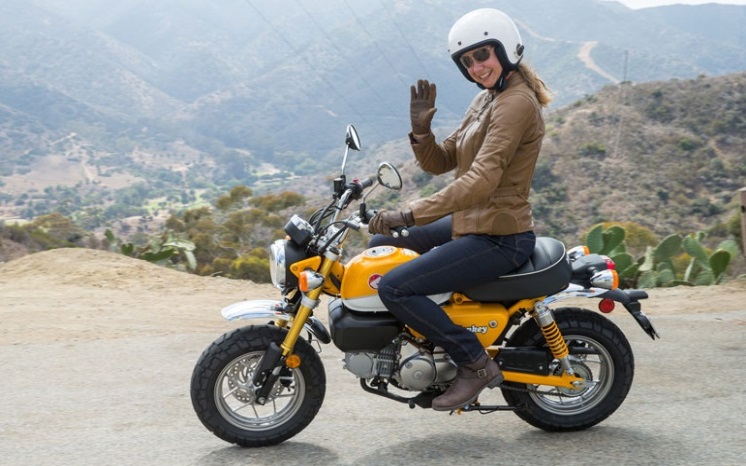 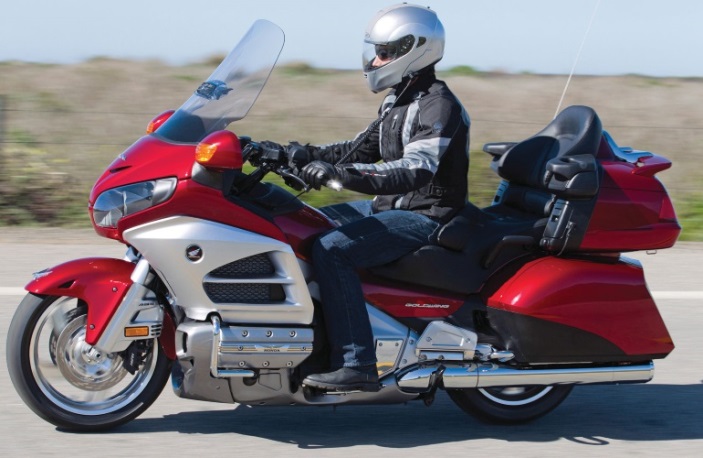 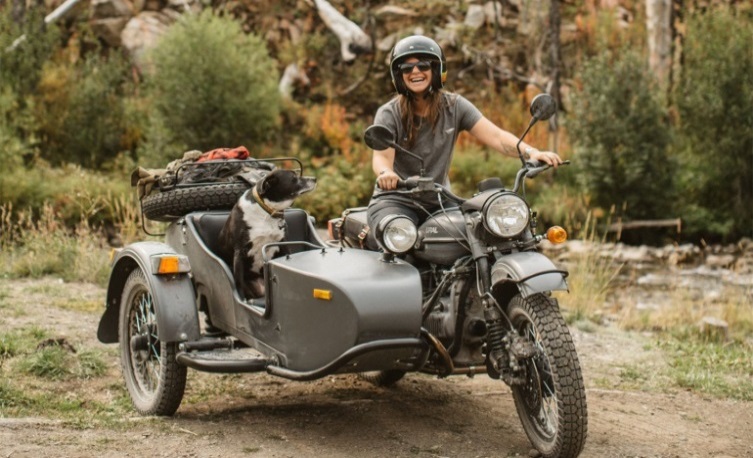 Проведенный предварительный анализ мототранспортной травмы за 2017 год (Породенко В.А., Ануприенко С.А., Заричнюк Ю.А., 2018 г.) показал, что каждый двадцатый случай травмирования людей на дорогах города связан с участием мототранспортных средств: мотоциклов (58%), мопедов (21%), скутеров (18%).
Детский мотоцикл
Мотоцикл с коляской
Люкс-турер
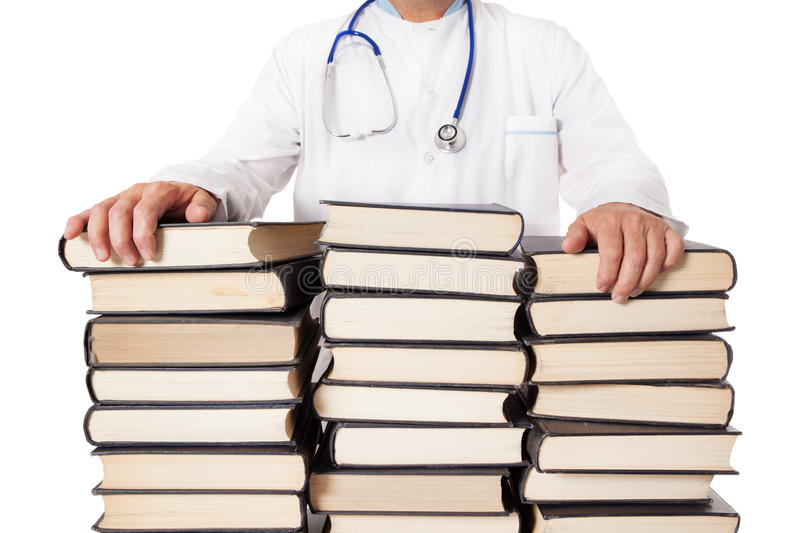 Анализ литературных источников показал, что вопросам судебно-медицинской экспертизы смертельной мотоциклетной травмы были посвящены лишь 2 кандидатские диссертации: А.В. Пермякова (1963) и Н.Н. Тагаева (1982).
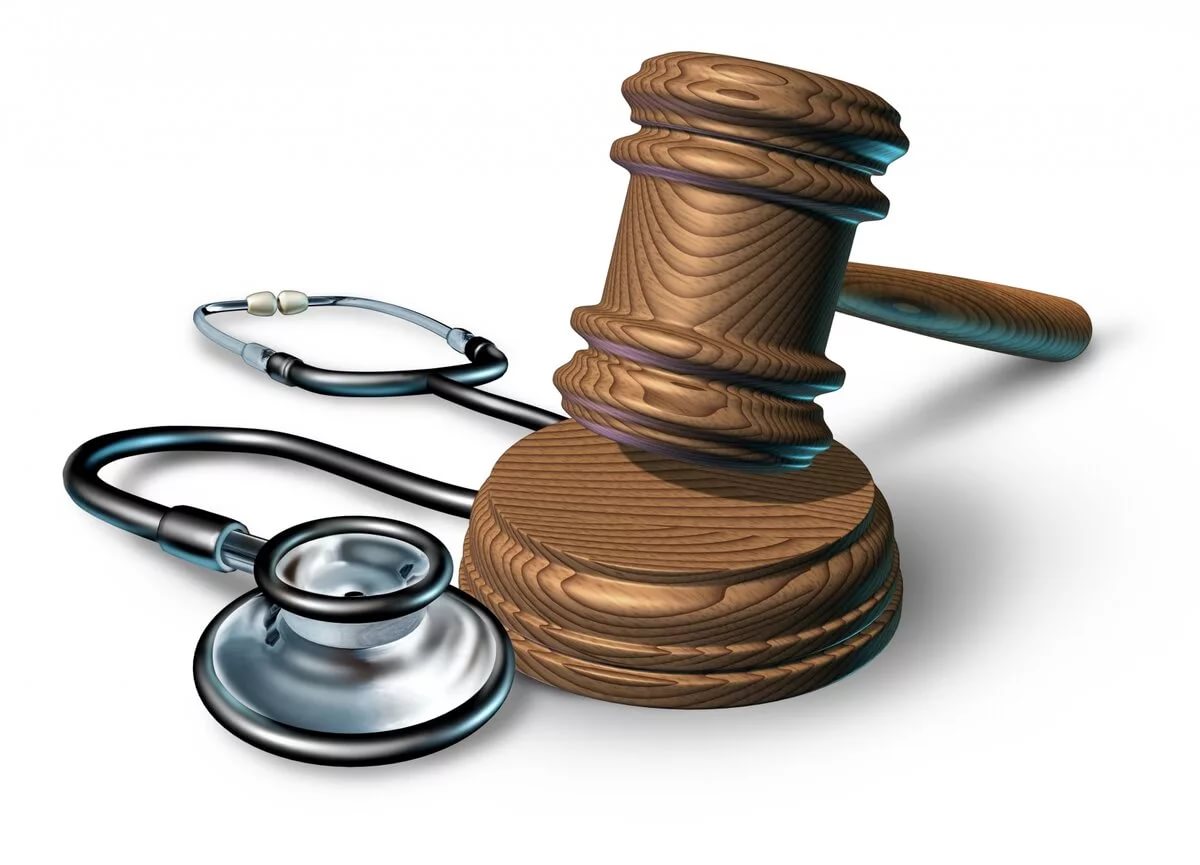 Экспертная ошибка - непреднамеренное ошибочное суждение (мнение) врача - судебно-медицинского эксперта при установлении фактических данных в процессе экспертного исследования и дачи заключения
Классификация экспертных ошибок
Процессуальные – нарушение экспертом требований Уголовно-процессуального кодекса и ведомственных приказов по порядку экспертного исследования

Операционные (деятельностные) – дефекты при осуществлении экспертом операций и процедур с объектами исследования.

Гносеологические –  сложность экспертного познания, могут возникнуть на всех этапах экспертного процесса – при восприятии свойств и признаков исследуемых объектов, при интерпретации итогов экспертного исследования, при формировании выводов (суждений)
Операционные ошибки
Технологические
Тактические
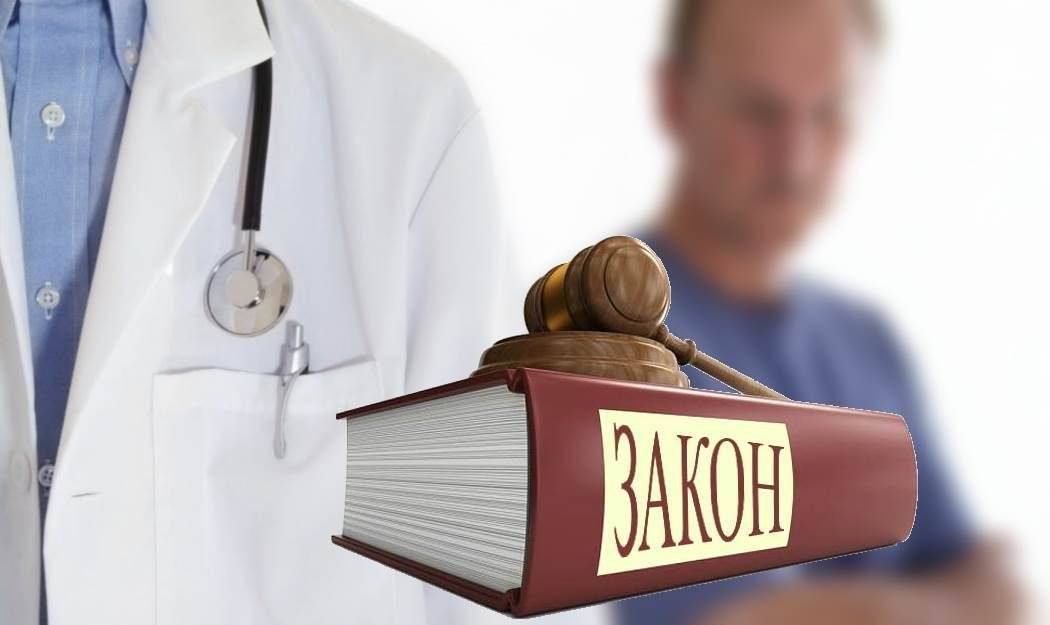 Основными нарушениями судебно-медицинской деятельности связаны с частичным исполнением пунктов приказа Минздравсоцразвития РФ № 346н от 12.05.2010 г. «Об утверждении Порядка организации и производства судебно-медицинских экспертиз в государственных судебно-экспертных учреждениях РФ».
42,43 («…исследование одежды, обуви и иных предметов, доставленных с трупом и его частями; фотографирование, видеосъемку или зарисовку повреждений на контурных схемах частей тела человека»)
47.7 («…для каждого повреждения в отдельности указывают его вид (кровоподтек, ссадина, рана), точную анатомическую локализацию, форму, размеры, направление по оси тела, цвет, характер краев и концов, особенности рельефа ссадин, наличие канала, признаки воспаления или заживления, наличие участков наложения и загрязнения, состояние окружающих тканей…»).
47.9 («в случаях транспортной травмы производят разрезы мягких тканей задней поверхности тела (от затылочного бугра до крестца по линии остистых отростков позвонков и далее через ягодицы по задней поверхности бедер и голеней) и их послойную препаровку для обнаружения (или исключения) указанных повреждений».
Пример: «Из постановления о назначении судебно-медицинской экспертизы:

На разрешение поставлены вопросы:
3. Возможно ли причинение данных повреждений в срок и при обстоятельствах, изложен­ных в описательной части постановления, находятся ли они в причинной связи со смертью»?

Из постановления о назначении судебно-медицинской экспертизы:  «В начале мая 2017 года в Славянском районе Краснодарского края произошло дорожно-транспортное происшествие, в результате которого пострадала Самарина Надежда Константи­новна, 16.09.1950 года рождения, которая была доставлена в Славянскую ЦРБ, откуда 04.05.2017 переведен в ККБ № 1, где 08.05.2017 года скончалась».
Экспертные ошибки
Данные медицинской документации(технологические ошибки)
Примеры экспертных ошибок
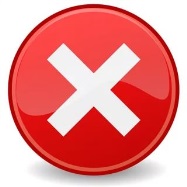 Недостаточное описание локализации повреждений на одежде и их характера; отсутствие размеров повреждений: 
 - «Брюки по передним поверхностям продольно разорваны, края разрывов ровные». 
 
Недостаточное описание морфологии повреждений и их размерные характеристики: 
-«При отсепаровке мягких тканей и обнажения левого тазобедренного сустава выявлен оскольчатый перелом переднего края вертлужной впадины».

-«По всей передней брюшной стенке живота участок осаднения полосчатой формы, с темно-красным подсохшим дном».

-«Выявлено обширное кровоизлияние в гепатодуоденальную связку печени, размерами 8х3 см, темно-красного цвета с несколько размытыми границами».

- «На спине, на уровне 140-150 см осаднение овальной формы, размерами 12х10 с подсохшей поверхностью темно-красного цвета, выше уровня окружающей кожи».


Некорректная формулировка выводов: 
- «Указанные повреждения могла образоваться от воздействия твердых тупых предметов, возможно, при обстоятельствах дорожно-транспортного происшествия в сроки, изложенных в описательной части постановления».
МЕТОДИЧЕСКИЕ РЕКОМЕНДАЦИИ ПО СОПОСТАВЛЕНИЮ ЗАКЛЮЧИТЕЛЬНОГО КЛИНИЧЕСКОГО И ПАТОЛОГОАНАТОМИЧЕСКОГО / СУДЕБНО-МЕДИЦИНСКОГО ДИАГНОЗОВ (разработчик методических рекомендаций: Российское общество патологоанатомов Ассоциация судебно-медицинских экспертов, 2019 г.)
Правила формулирования диагноза:  Структура как заключительного клинического, так и патологоанатомического / судебно-медицинского диагнозов содержит следующие рубрики: 
Основное заболевание; 
Конкурирующие, сочетанные, фоновые заболевания (коморбидные заболевания – при наличии); 
Осложнения основного (и коморбидных – при наличии) заболеваний. 
Сопутствующие заболевания. 

Нерубрифицированный диагноз не может быть использован для кодирования по МКБ-10 и статистического анализа, не подлежит сопоставлению заключительного клинического и патологоанатомического / судебно-медицинского диагнозов и, независимо от своего содержания, расценивается как неверно оформленный.
Пример некорректно оформленного диагноза
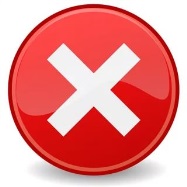 СУДЕБНО-МЕДИЦИНСКИЙ ДИАГНОЗ
 
         Тупая открытая черепно-мозговая травма: кровоизлияние в мягкие ткани головы; линейные переломы свода и основания черепа; кровоизлияния под твердую мозговую оболочку головного мозга соответственно базальной поверхности обеих лобных долей; кровоизлияния под мягкие оболочки головного мозга соответственно выпуклой поверхности обеих лобных, теменных, затылочных долей, а также базальной поверхности обеих височных долей, полушарий мозжечка и моста; ушибленная рана головы после хирургической обработки. 

       Полиорганная недостаточность: отек-набухание вещества головного мозга; кровоизлияния под мягкие мозговые оболочки спинного мозга; отек спинного мозга; вторичное ишемическое повреждение в обеих лобных долях головного мозга; двусторонняя очаговая пневмония; ишемия коры почек; выраженная паренхиматозная дистрофия эпителия извитых канальцев почек; неравномерное кровенаполнение, паренхиматозная дистрофия внутренних органов; жидкое состояние крови.

      Состояние после бифронтальной декомпрессивной трепанации черепа, расширяющей пластики твердой мозговой оболочки аутотканями (09.07.2018 г.). Состояние после дилатационной трахеостомии (10.07.2018 г.).
Пример правильного оформления диагноза

СУДЕБНО-МЕДИЦИНСКИЙ ДИАГНОЗ 
        Основное повреждение (заболевание). Тупая открытая черепно-мозговая травма: кровоизлияние в мягкие ткани головы; линейные переломы костей свода и основания черепа; кровоизлияния под твердую мозговую оболочку головного мозга соответственно базальной поверхности обеих лобных долей; кровоизлияния под мягкие оболочки головного мозга соответственно выпуклой поверхности обеих лобных, теменных, затылочных долей, а также базальной поверхности обеих височных долей, полушарий мозжечка и моста; ушибленная рана головы после хирургической обработки. 

       Осложнение основного повреждения (заболевания). Полиорганная недостаточность: отек-набухание вещества головного мозга; кровоизлияния под мягкие мозговые оболочки спинного мозга; отек спинного мозга; вторичное ишемическое повреждение в обеих лобных долях головного мозга; двусторонняя очаговая пневмония; ишемия коры почек; выраженная паренхиматозная дистрофия эпителия извитых канальцев почек; неравномерное кровенаполнение, паренхиматозная дистрофия внутренних органов; жидкое состояние крови.

      Сопутствующее. Состояние после бифронтальной декомпрессивной трепанации черепа, расширяющей пластики твердой мозговой оболочки аутотканями (09.07.2018 г.). Состояние после дилатационной трахеостомии (10.07.2018 г.).
Список литературы: 
1. Приказ Минздрава России от 22 января 2001 г. № 12 «Термины и определения системы стандартизации в здравоохранении. Отраслевой стандарт ОСТ ТО № 91500.01.0005–2001». 
2. Методические рекомендации Департамента здравоохранения города Москвы «Правила формулировки патологоанатомического диагноза, выбора и кодирования по МКБ-10 причин смерти». Зайратьянц О.В. и соавт. №№ 45-56, 2019. www.mosgorzdrav.ru 
3. Патологическая анатомия. Национальное руководство. Под ред. М.А. Пальцева, Л. В. Кактурского, О. В. Зайратьянца. М.: ГЭОТАР-Медиа, 2011. – 1264 с. 
4. Судебно-медицинский диагноз: руководство. Клевно В.А., Кучук С.А., Лысенко О.В. и др.; под ред. проф. В.А.Клевно. М.: Ассоциация СМЭ, 2015. – 315 с. 
5. Система добровольной сертификации процессов выполнения патоморфологических (патологоанатомических) исследований и патологоанатомических услуг в здравоохранении. Выпуск 1. Под ред. Р.У. Хабриева, М.А. Пальцева, Л.В. Кактурского, О.В. Зайратьянца и др. М.: Медицина для всех, 2007. 
6. Федеральный закон от 21 ноября 2011 г. № 323-ФЗ «Об основах охраны здоровья граждан Российской Федерации». 
7. Международная статистическая классификация болезней и проблем, связанных со здоровьем. Десятый пересмотр. Официальное русскоязычное издание. В 3-х т. ВОЗ. Женева: ВОЗ,1995. 
8. Формулировка патологоанатомического диагноза. Клинические рекомендации. Серия «Клинические рекомендации Российского общества патологоанатомов». Под ред. Г.А. Франка, О.В. Зайратьянца, П.Г. Малькова, Л.В. Кактурского. М.: «Практическая медицина», 2016. 
9. Зайратьянц О.В., Кактурский Л.В. Формулировка и сопоставление клинического и патологоанатомического диагнозов: Справочник. М.: ООО «Медицинское информационное агентство», 2011. 
10. Приказ Минздрава России от 10.05.2017 г. № 203н «Об утверждении критериев оценки качества медицинской помощи».